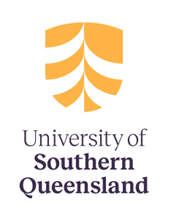 post – STRUCTUREGroup ExhibitionCuratorial Work Group Exhibition (visual art) 2023curated by: Kyle Jenkins (UniSQ)(Curatorial  Work and artwork submission Year: 2018 – 2023)
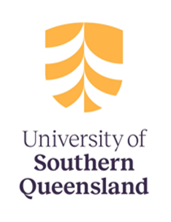 Curated group exhibition bringing together a selection of 15 international contemporary artists from Australia, USA, New Zealand, Denmark, Netherlands, Germany and Italy who prospect the technical issues, limitations and associations embedded within painting and sculpture today and through individual parameters, these are explored, defined and embody their individual relationship with the world. Curated by: Kyle Jenkins (UniSQ)Artists: 	Justin Andrews (AUS) 		Melinda Harper (AUS)	Karin Lind (DK)			Sean Lowry (AUS), 	Peter Holm (DK), 			Kyle Jenkins (AUS - UniSQ) 	Jordan Mitchell-Fletcher (AUS)	Simon Morris (NZ), 	Victoria Munro (US/NZ)		Jan van der Ploeg (NL)	Jacqueline Stojanovic (AUS)	David Thomas (AUS)	TILMAN (DK/Italy)		Gwen Walker (AUS)	Michael Zahn (US)
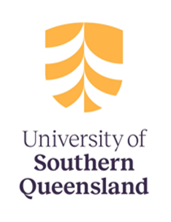 Background:The exhibition ‘Post-STUCTURE’ was about bringing together a selection of 17 contemporary artists from Australia, USA, New Zealand, Denmark, Netherlands, Germany and Italy who prospect the technical issues embedded within painting and sculpture today and through individual parameters these are explored and defined through permutations that can be read within western art history but are not bound by it.Contribution:I both curated the exhibition and had a piece of artwork included in the exhibition. The artwork I contributed entitled: Painting (Celare) #51, are about the history of monochromatic paintings engaging with the tradition that the reading of a painting is all about its surface. This specific exhibition is intertwined with the aesthetic investigations into structure/s and what that means within socio-cultural, political, organic, art historical and constructed spaces. These structures are defined through conceptual based geometric and abstract practices as a vehicle to understand and investigate the transformative nature of colour, surface, mark, composition, and construction as a conceptual investigative tool that focuses on how simplification does not reduce the conditions and complexities of perception but to enhance the visual possibilities that come from such working conditions.Significance:The title 'Post-STRUCTURE' reviews the limitations but openness we are now faced in the early 21st century within painting and sculpture. This exhibition is engaged within a lens of post-structural thought, where the slippages that occur through the personalised reading of a history ‘as’ a form of abstraction, become a positive moment of reflection for an artist, that is manifested in their studio where the work and themselves are positioned alongside each other through shared contemplation. As such, to demonstrate this, the exhibition is about presenting a survey of outcomes that can be seen as painting 'as' object and/or object 'as' painting, and what sits in between these passing moments of intervention become luminal spaces for further outcome/s.The artists involved, and their outcomes are just examples of individual methods of application and contemplation, that are not rigid and placed within systems or categorisation of intimated universal truths. Instead, the artists in this exhibition are building upon established signs of personalised art making (either painting and/or sculpture) by mediating these through a reality of individual studio interrelationships that cross over, blend and sometimes abandon historical and personal truths.The ‘painting as an object’ and ‘object as painting’ is a contemporised debate that has been discussed at length. What this exhibition is about are the distinctions between representation and abstraction and the space that sits in between these distinctive concepts. The artists in the exhibition are making works that embody their individual relationship with the world, however what that world is gives each work a unique reading. It is not a refusal ‘of’ a painting or sculpture, but rather a refusal that of an artwork dealing with the limitations of these distinct associative outcomes that have traditionally been used. The layout of the installation is broken into distinct parts that each address the form strategies of the artists included in the exhibition: object, rectangle, square, documentation, pattern and matter.
Gwen Walker (AUS) (l)Karin Lind (DK) (r) Exhibition Installation
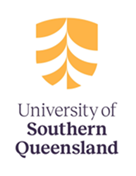 Jordan Mitchell-Fletcher (AUS) (l)Michael Zahn (US) (m)David Thomas (AUS) (r)Exhibition Installation
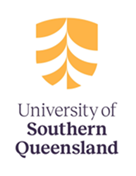 Jan van der Ploeg (NL) (l)Sean Lowry (AUS) (m)Jacqueline Stojanovic (AUS) (r)Exhibition Installation
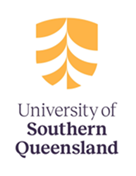 Simon Morris (NZ) (l)Melinda Harper (AUS) (m)Kyle Jenkins (AUS – UniSQ) (r)Exhibition Installation
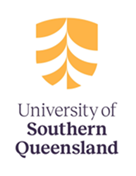 Victoria Munro (US/NZ) (l)Michale Zahn (US) (m)Justin Andrews (AUS) (r)Exhibition Installation
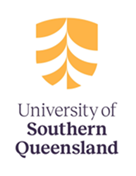 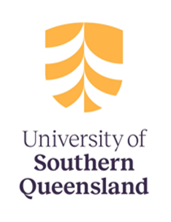 Gwen Walker (AUS)Blanket Made by Walking (Reykjavik) 2023Icelandic Wool (Crochet), 193 x 74cmCourtesy the artist
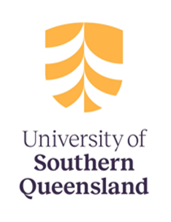 Jacqueline Stojanovic (AUS)Diptych VI 2023Wool, cotton, and linen, 61 x 61cmCourtesy Haydens, Melbourne
Jan van der Ploeg (NL)Untitled 2017Acrylic on canvas, wood, 43 x 33cmCourtesy the artist
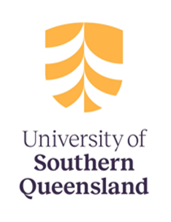 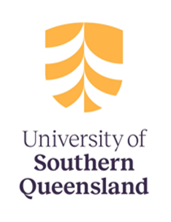 Justin Andrews (AUS)Cosmic Painting 2023Acrylic on calico-lined, Masonite panel, timber shelf (# ‘6’ verso), 73.5 x 48.5 x 4.5cm, Courtesy of the artist and Charles Nodrum Gallery, Melbourne
Karin Lind (DK)Leaning Tree 2022Photo work of a temporary, installation, chestnut tree, chestnut fence, digital print, 50 x 40cm, Courtesy the artist
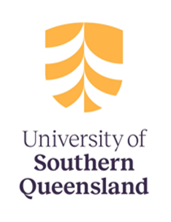 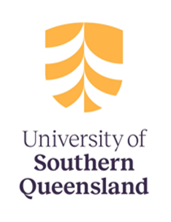 Kyle Jenkins (AUS – UniSQ)Painting (Celare) #16 2018Oil on canvas, wooden frame, 31 x 6 x 30cm, Courtesy the artist, and BLOCK Projects Melbourne
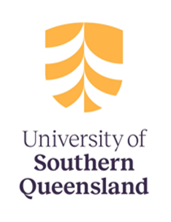 Melinda Harper (AUS)Untitled 2023Thread on mesh with oil paint and Wooden circles, 31 x 31cmCourtesy the artist
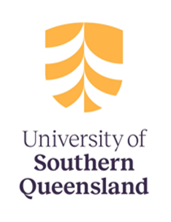 Michael Zahn (US)KOLLECTIF.19 2015-2023Digital print on paper, Each: 21 x 14.8cmCourtesy the artist
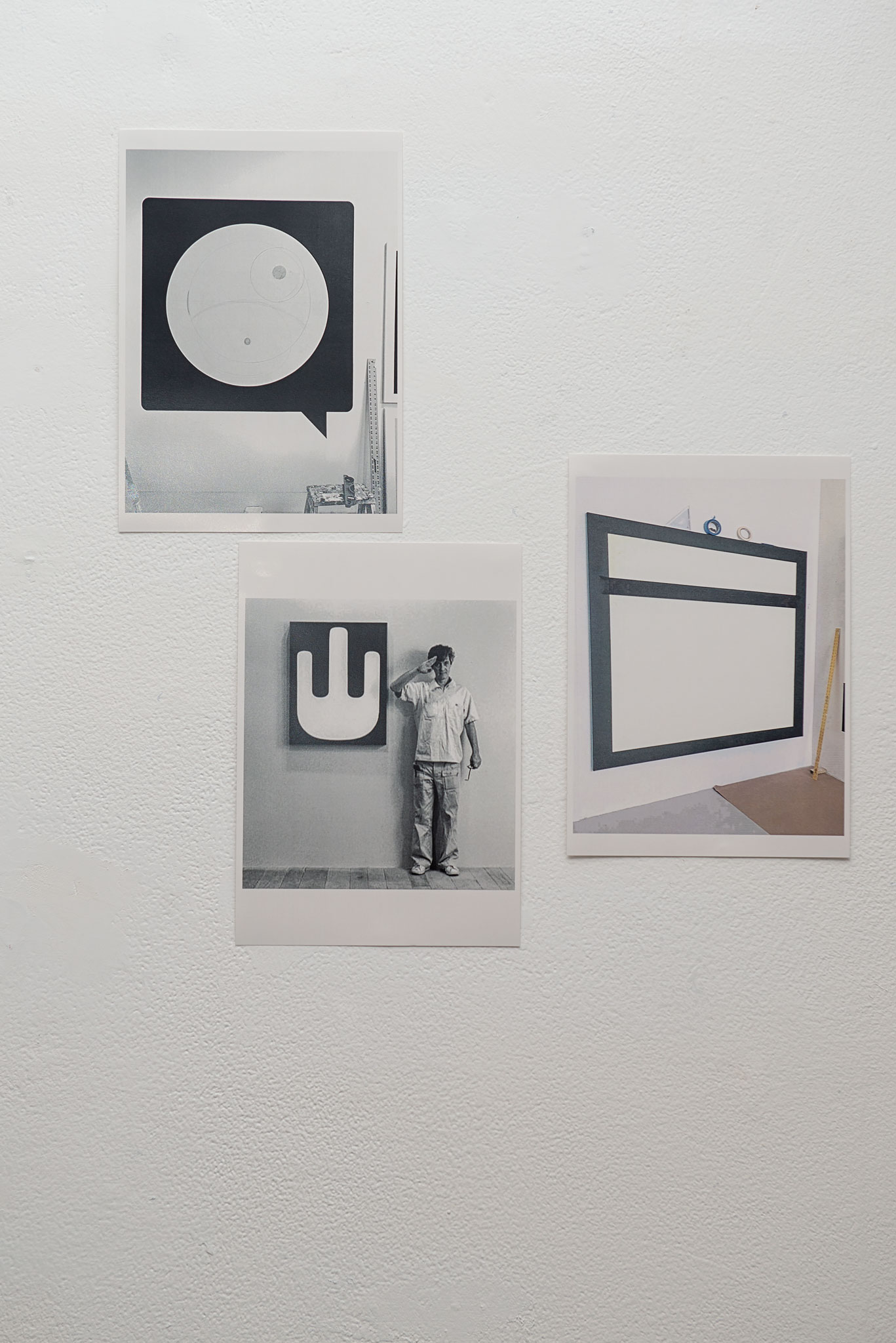 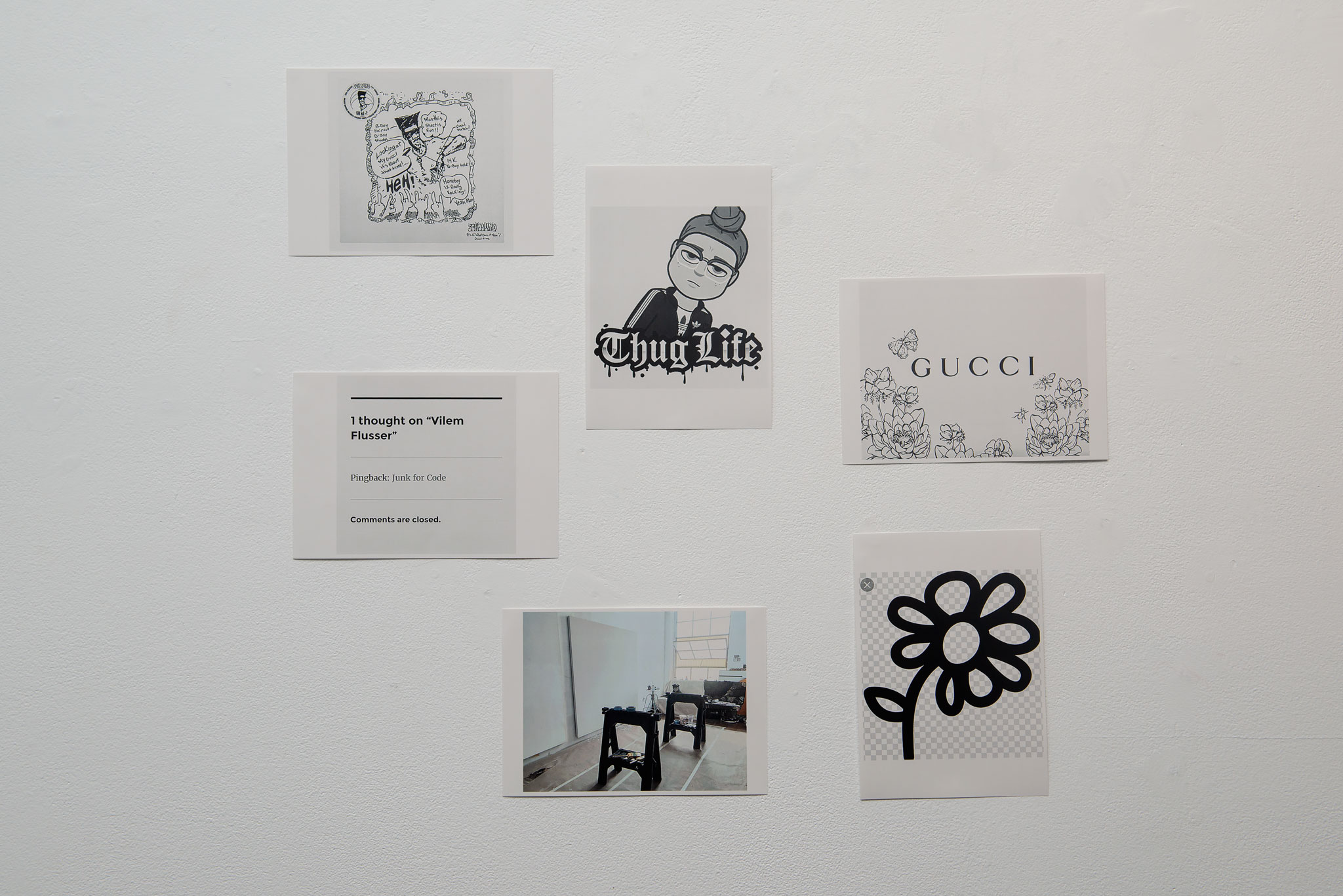 Peter Holm (DK)Black space -White space 2023Acrylic on wood, acrylic wall painting, each panel: 38 x 34.5 x 4cm, Acrylic wall painting, 70 x 70cm, Courtesy the artist
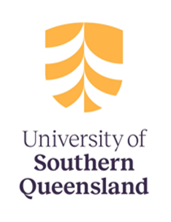 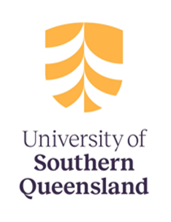 Sean Lowry (AUS)Jimee BS Balking 2016Artist book, edition 3 of 3 + AP, 21.5 x 16cmCourtesy the artist
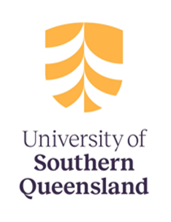 Simon Morris (NZ)Colour Light (Brown) 2020Acrylic, linen on wood, 45 x 45cmCourtesy of the artist
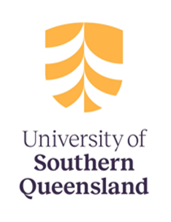 TILMAN (DK/Italy)Movements (Desire) 2018Enamel on aluminum, 33 x 25 x 4cmCourtesy the artist
Victoria Munro (NZ/US)When I Think of You 2016Fabric on wooden stretcher, 22 x 22cm x 11cmCourtesy the artist
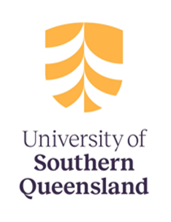 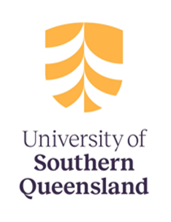 David Thomas (AUS)Reflecting on Passing Time 2007-2023Enamel on photography, 27.5 x 36.5cm, Courtesy the artist, BLOCK Projects Melbourne
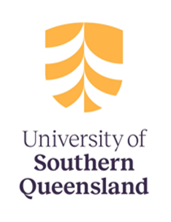 Jordan Mitchell- Fletcher (AUS)Tile Collection 2022-2023Glazed stoneware, Dimensions variableCourtesy of Reading Room, Melbourne